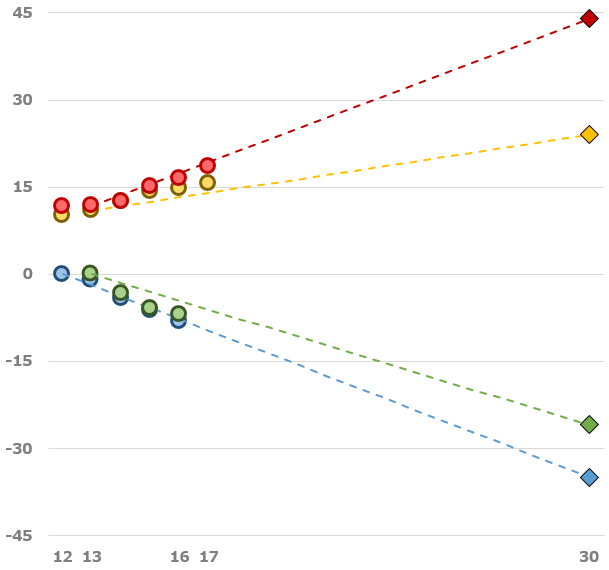 44
非化石比率※1
19
※GHG全体の92%
24
再エネ比率※2
16
※エネルギー起源
　CO2の50%
-7
GHG削減率
-8
-26
最終エネ消費量/GDP
-35
※1 電源構成における原子力および再生可能エネルギーの比率
※2 電源構成における再生可能エネルギー比率